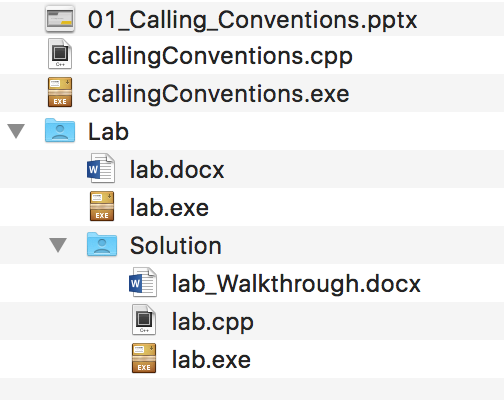 01 – Calling Conventions
Objectives
Learn about different calling conventions

Understand how they are used and why
Calling Conventions
Default calling convention for C and C++

Arguments are passed right to left

Stack cleanup is done by the caller

This calling convention can be specified by placing __cdecl before the function name
__cdecl
__cdecl Example
Function:
IDA:
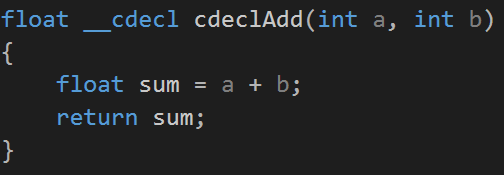 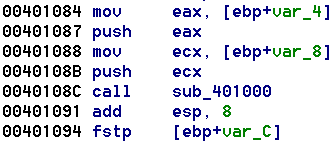 Call:
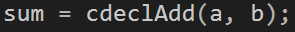 Notice that both a and b are pushed onto the stack.  b first then a.  The Caller (main) then cleans up the stack and fstp is used to store the returned value into sum.
Used to call Win 32 API functions

Callee cleans the stack

Arguments are passed right to left

This calling convention can be specified by placing __stdcall before the function name
__stdcall
__stdcall Example
Function:
IDA:
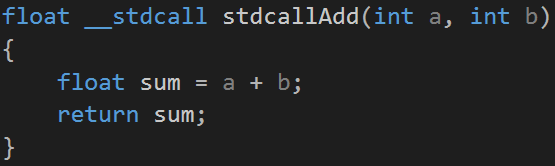 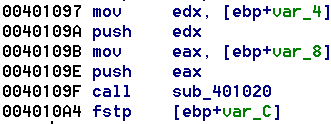 Call:
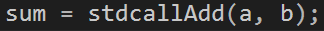 Notice that both a and b are pushed onto the stack.  b first then a.  This time the caller doesn’t clean up the stack, so there is no add esp, 8.
Arguments are first placed in registers rather than the stack, this in turn yields better performance

The first two arguments that require 32 bits or less are placed into ECX and EDX, the rest are pushed to the stack from right to left

Callee cleans the stack

This calling convention can be specified by placing __fastcall before the function name
__fastcall
__stdcall Example
Function:
IDA:
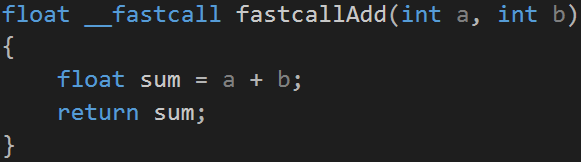 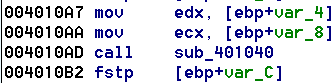 Call:
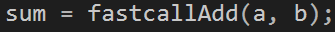 The difference is easy to see here.  There are no pushes to the stack, instead b is stored in EDX then a is stored in ECX.  The function is called and the callee cleans up the stack.
Other Calling Conventions
Summary
Covered 3 common types of calling conventions

It’s important to understand because any of these could be used in a program

There are others, some are OS and compiler specific.  If more reading is desired, MSDN covers the ones supported by their Visual C/C++ compiler.